Sleep & Health 
 Data-Mining
Project
BUAN 370					Carl Rebman

Created By: 
Jack Peterson, Alexandra Pragastis
Executive Summary
This Data Set provides an analysis of 374 individuals who reported their duration and quality of sleep, as well as their activity that day.
CLeaning the Data
01
02
Rename Variables
Find and Eliminate NULLS/ Unwanted Variables
04
03
Visualizations
Queries
Rename Variables
01
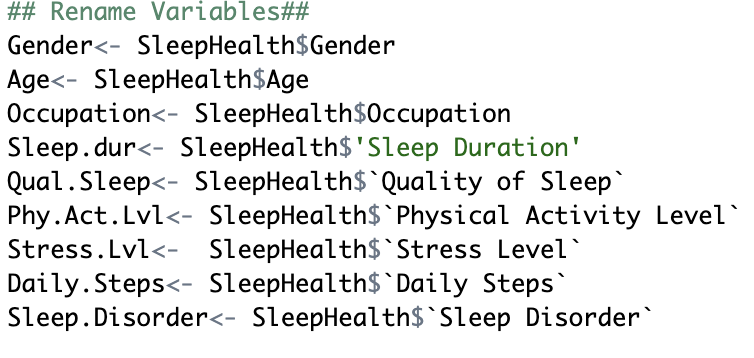 02
Remove Unwanted Data
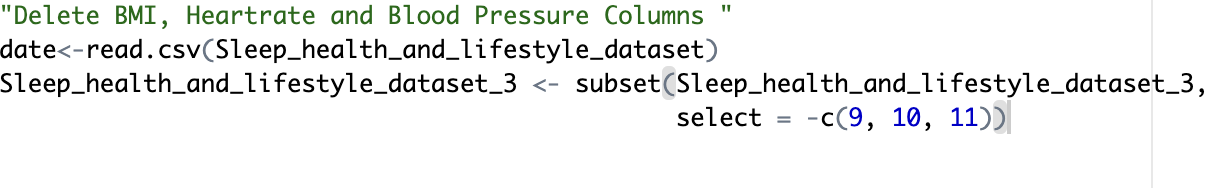 Average Sleep By Gender
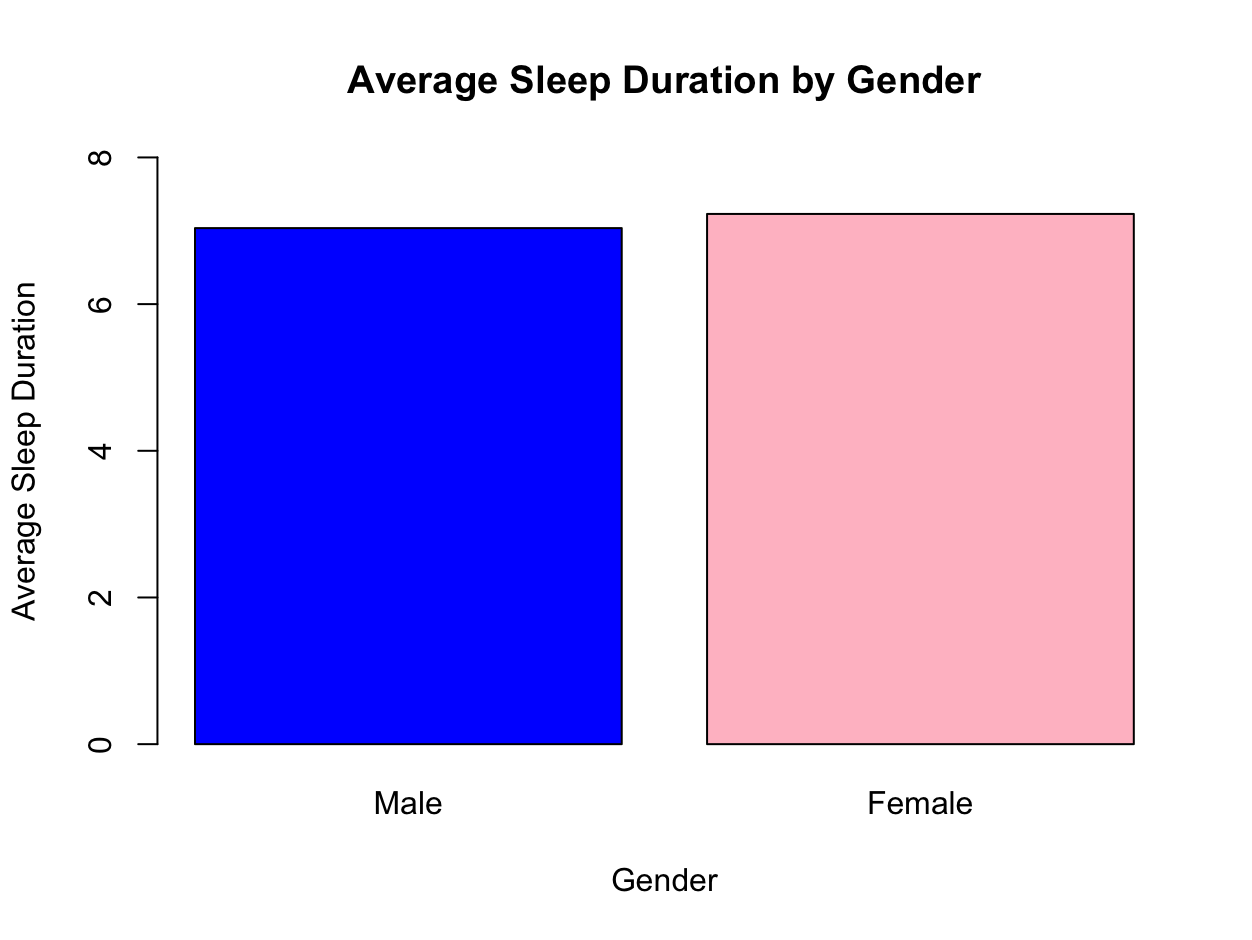 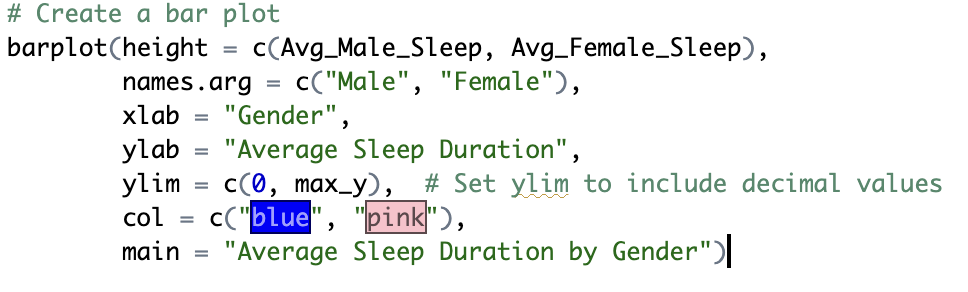 Average Sleep by Gender
Male: 7.03 hrs
Female: 7.23 hrs
Average Duration of Sleep by Occupation
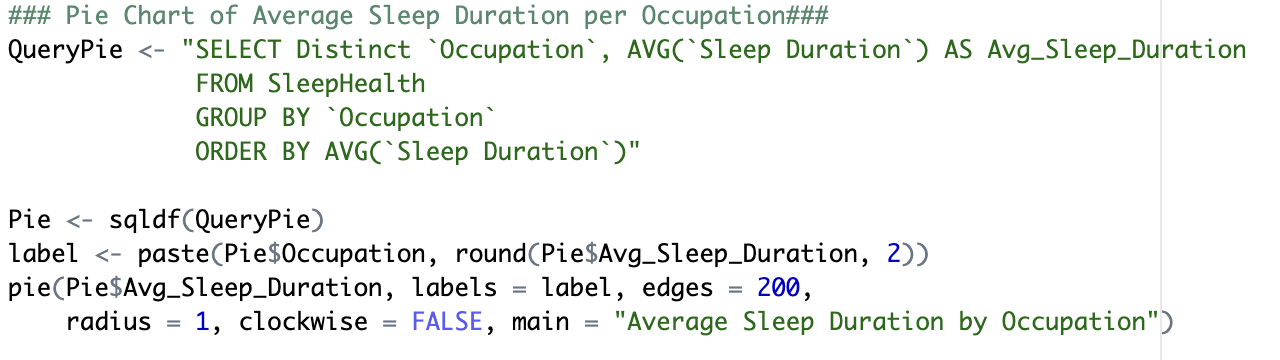 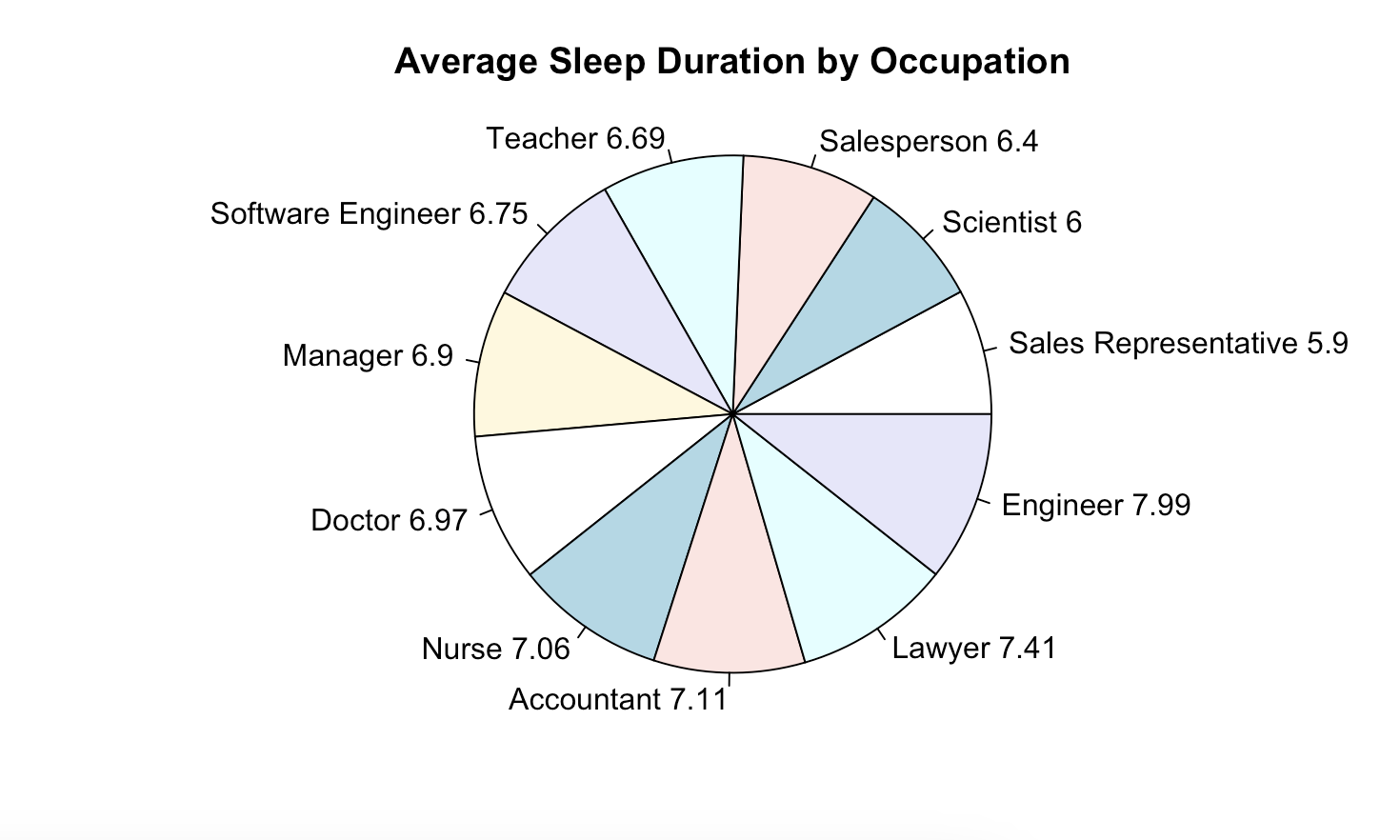 Sleep Quality by Occupation
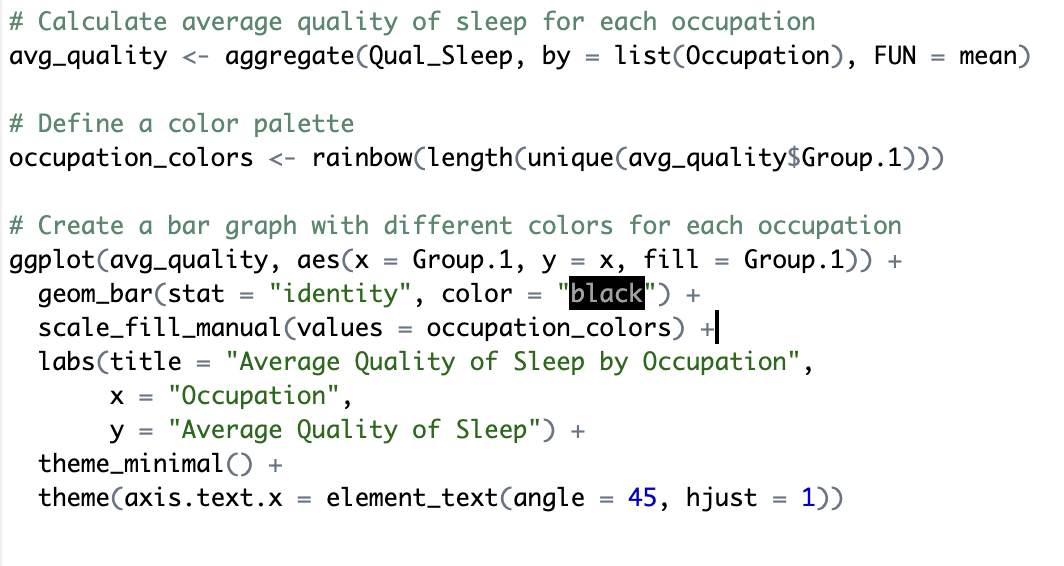 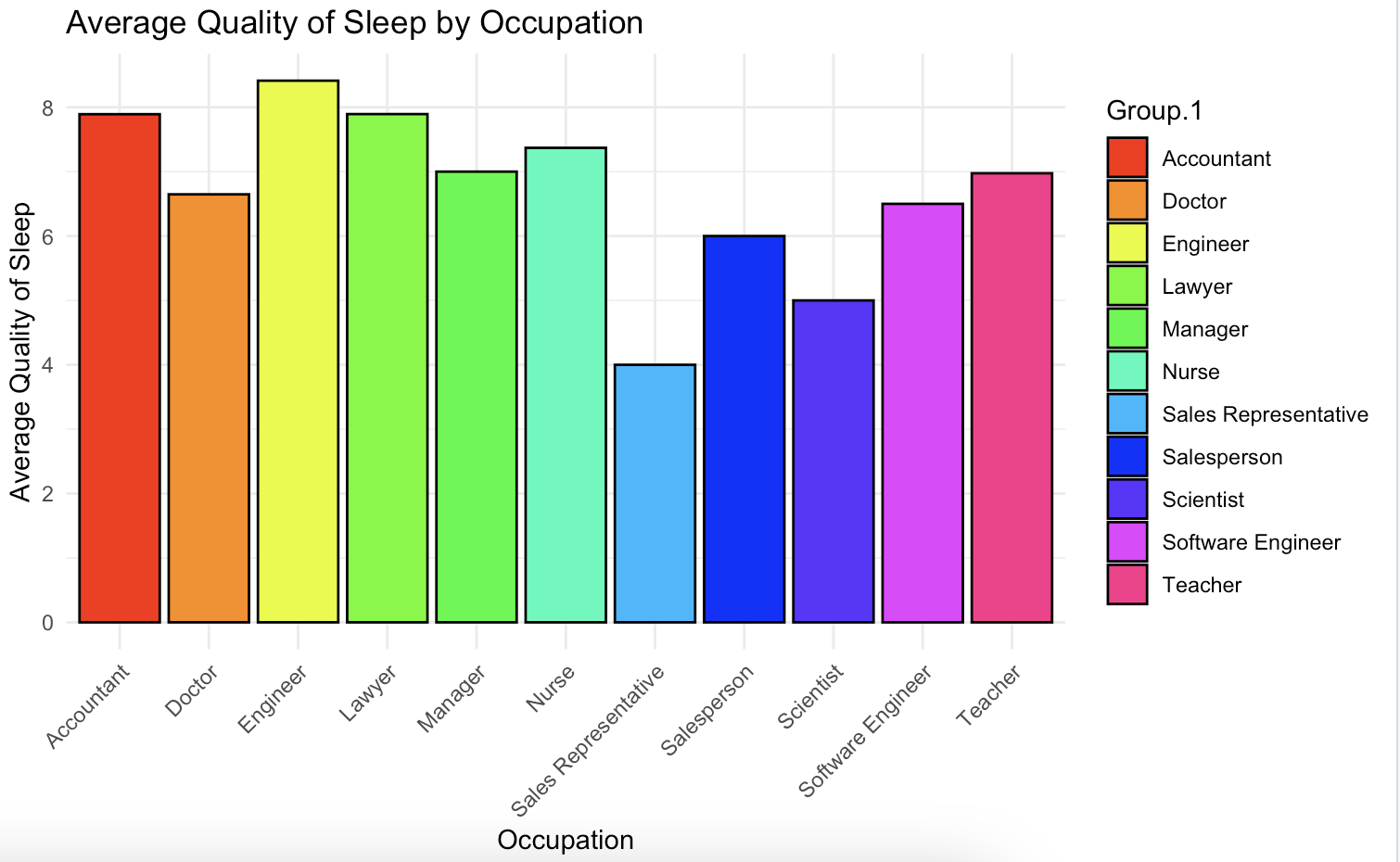 Sleep Duration By Age Group
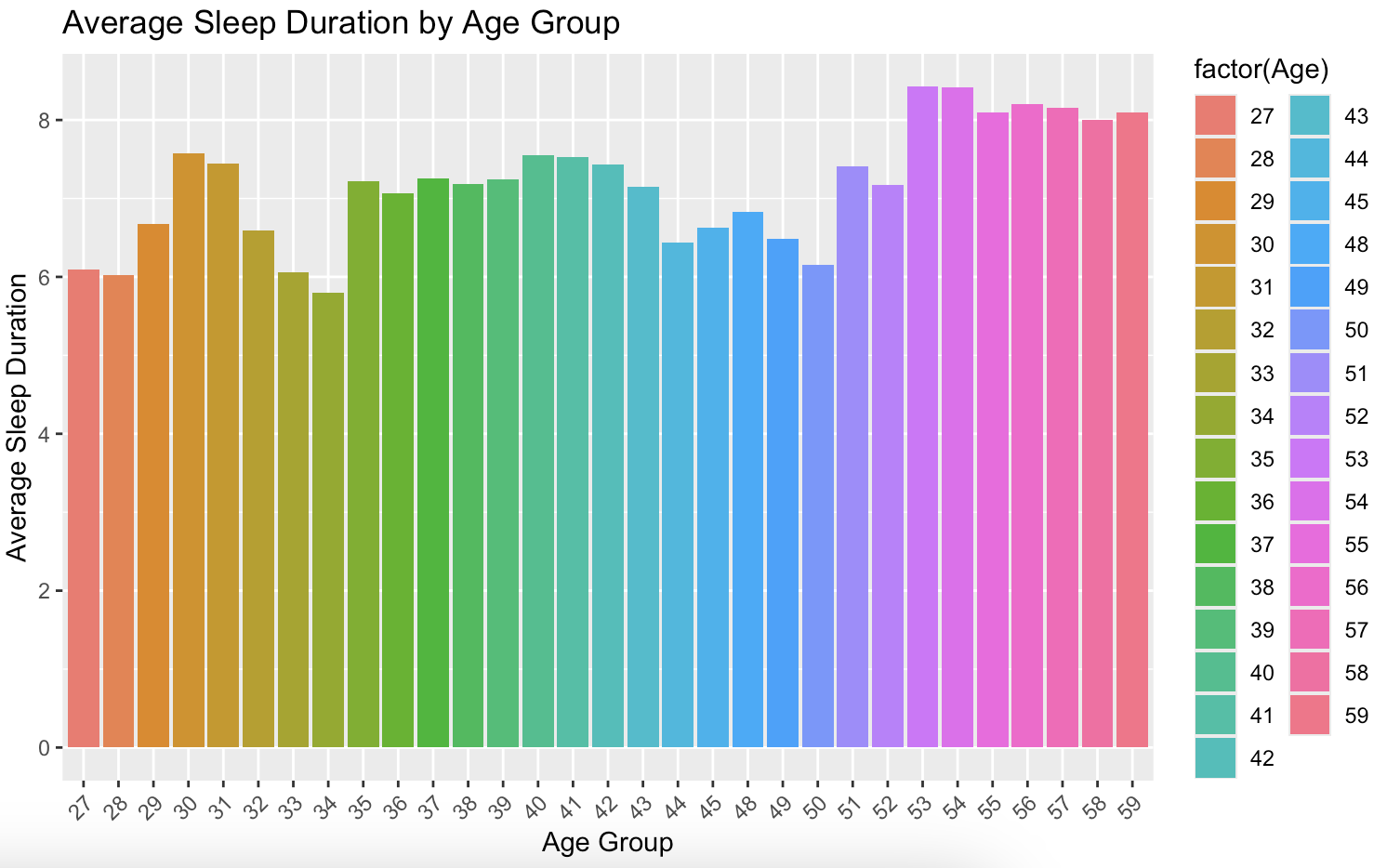 Sleep Duration By Age Group 
CODE Chunk
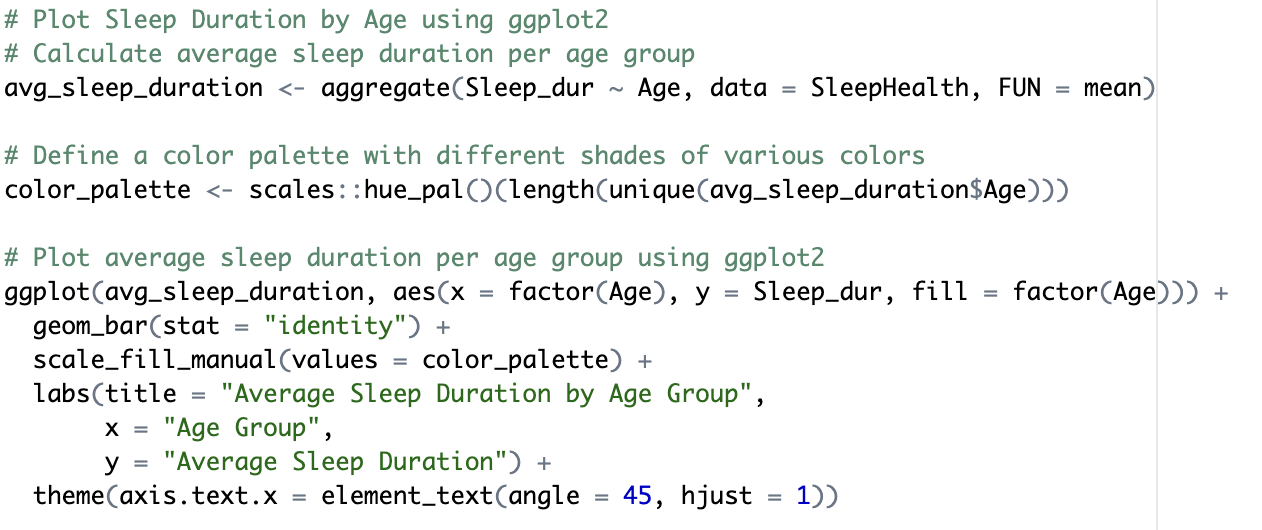 Sleep Quality by Stress Level
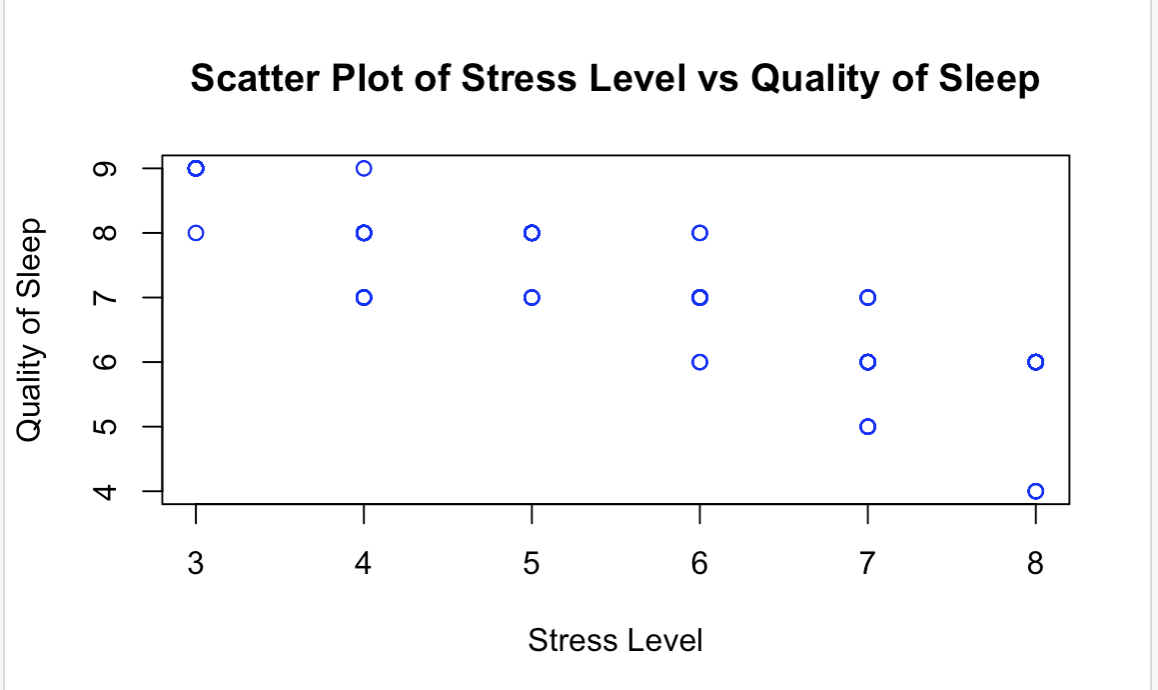 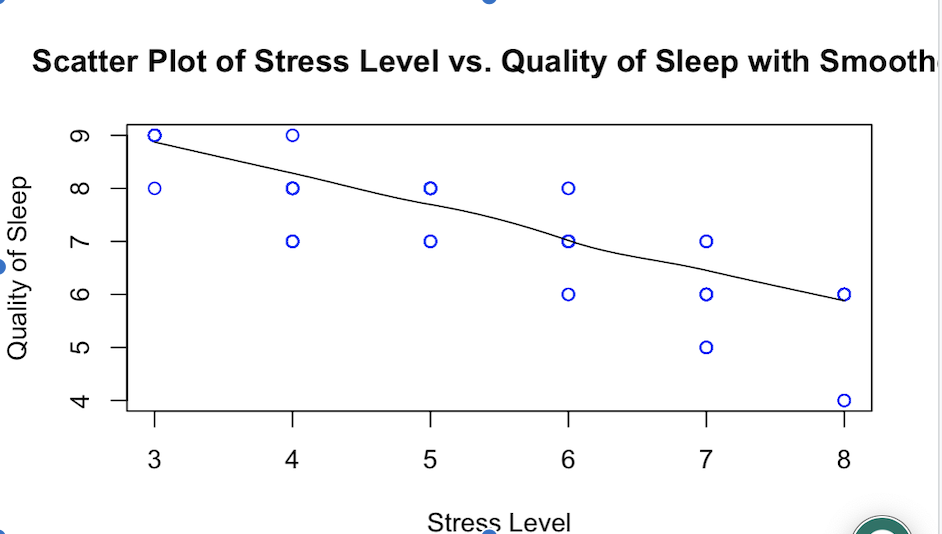 Negative Correlation between 
the quality of sleep and the 
stress levels of the individuals
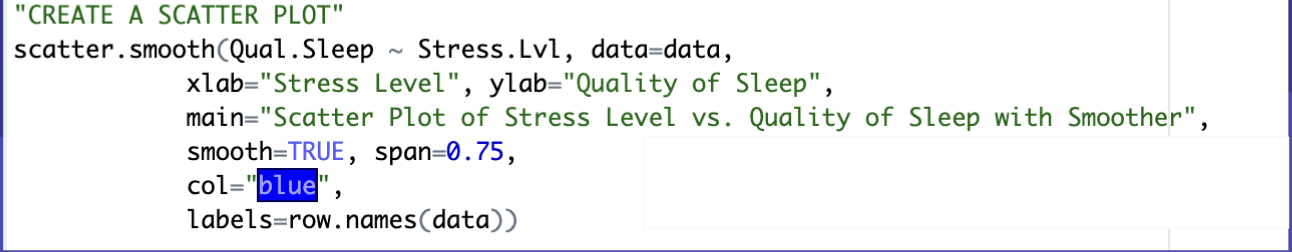 Stress Level and Quality of Sleep by Occupation
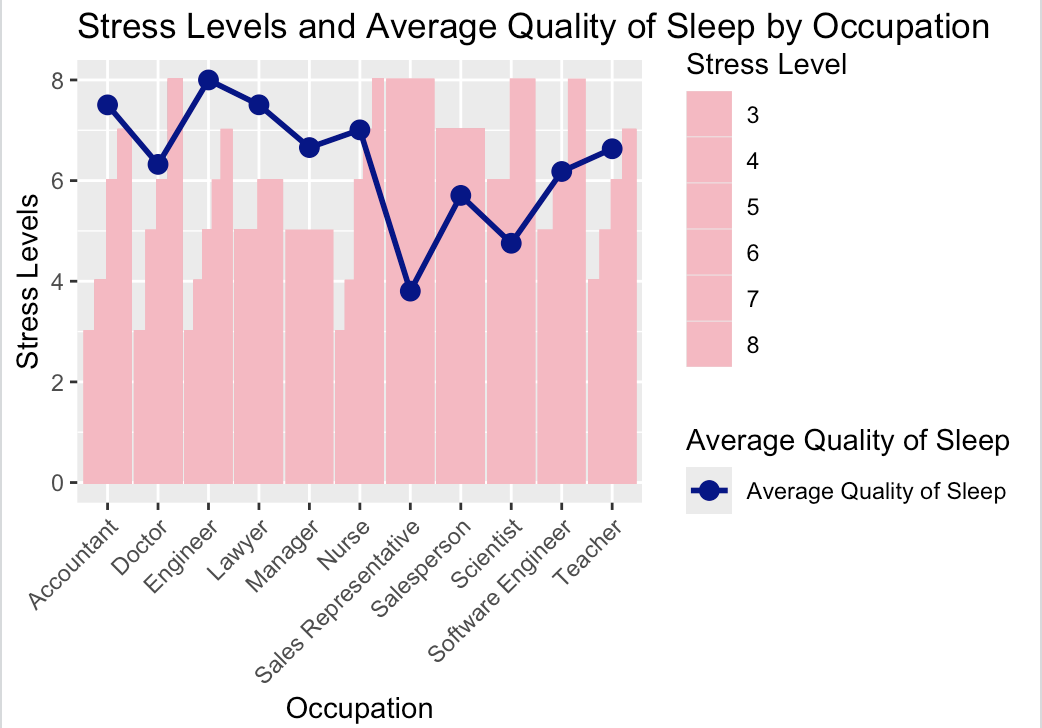 Stress Level and Quality of Sleep by Occupation (R CODE)
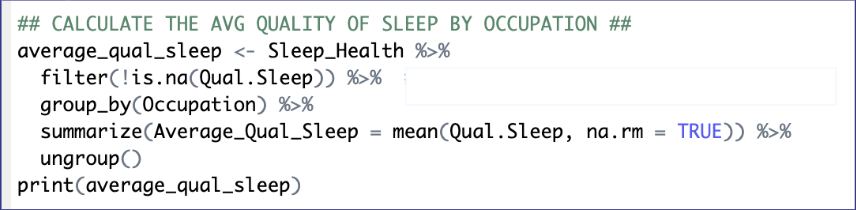 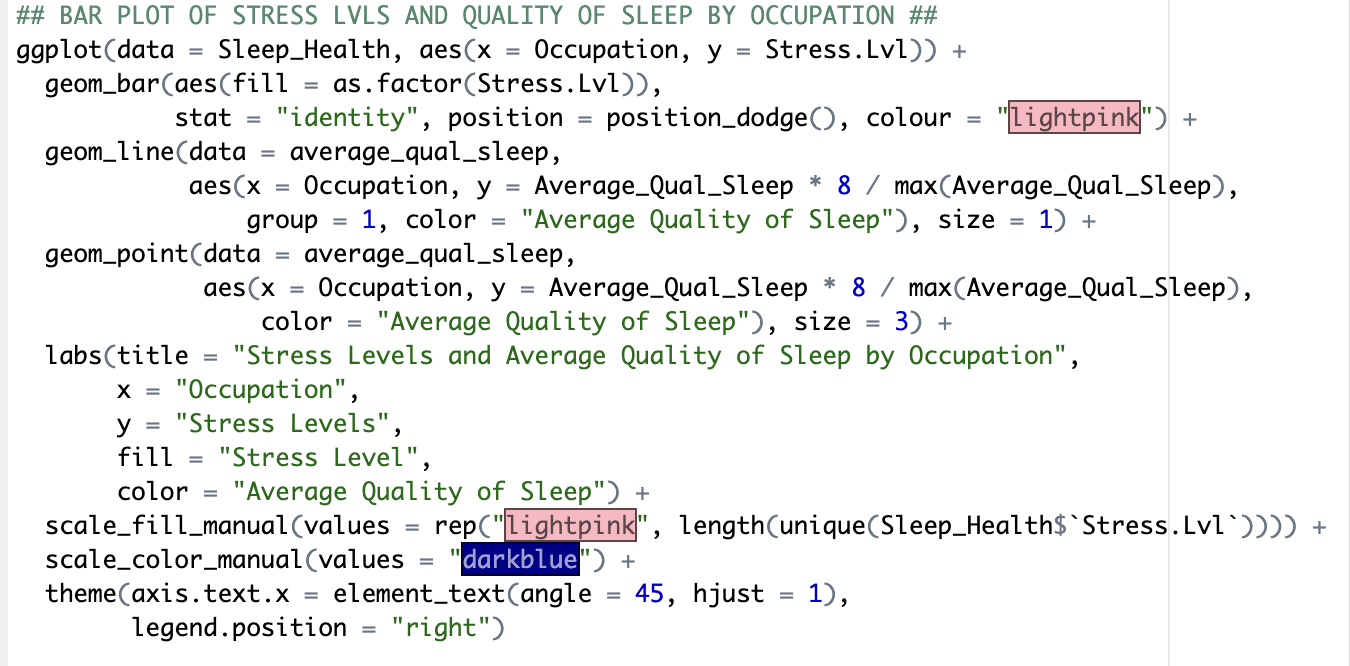 Q1
Queries : 1
Variable Introduction: Limit 5
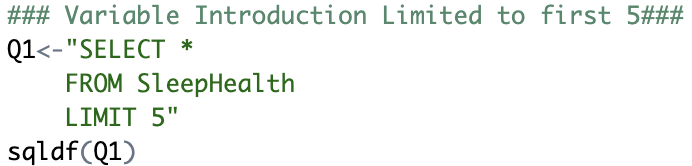 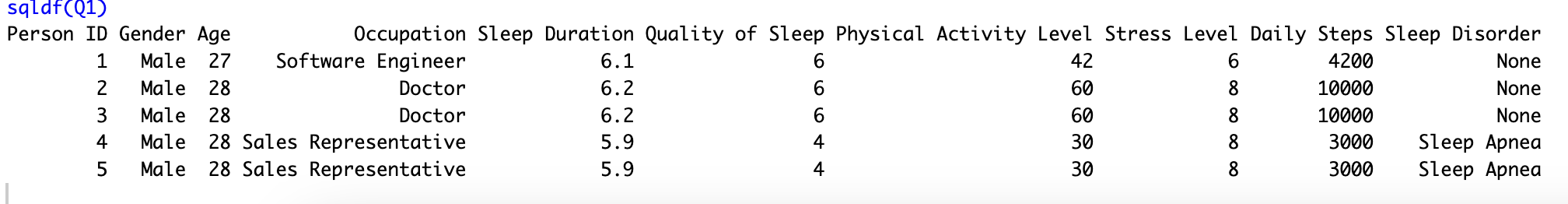 Q2-3
Queries : 2-3
Occupation by Gender
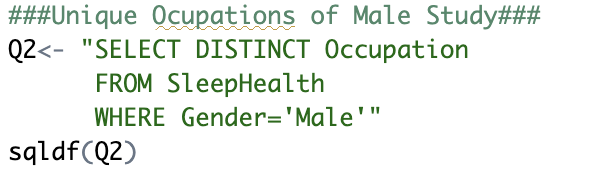 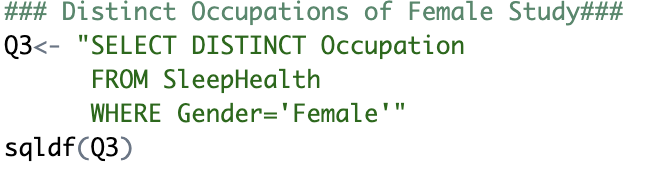 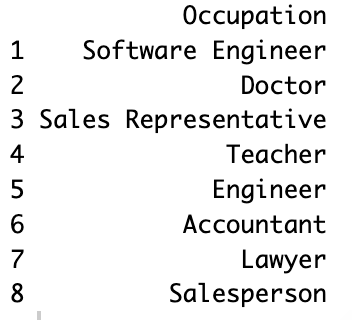 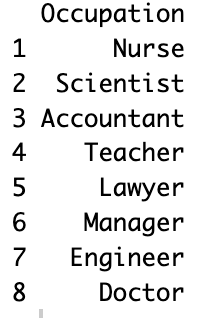 Q4
Queries : 4
Individuals with the Highest Sleep Quality
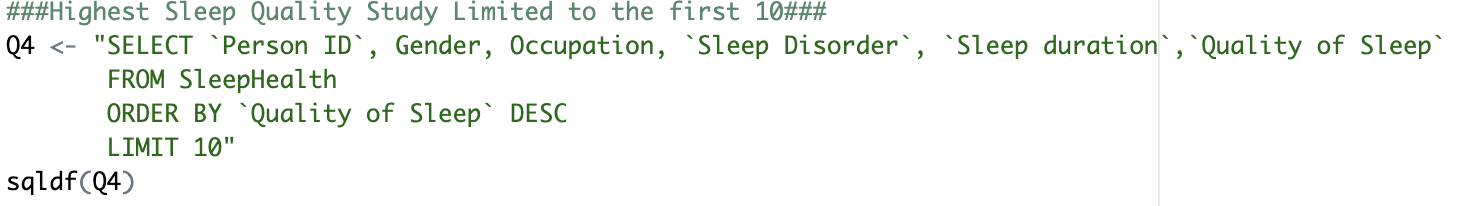 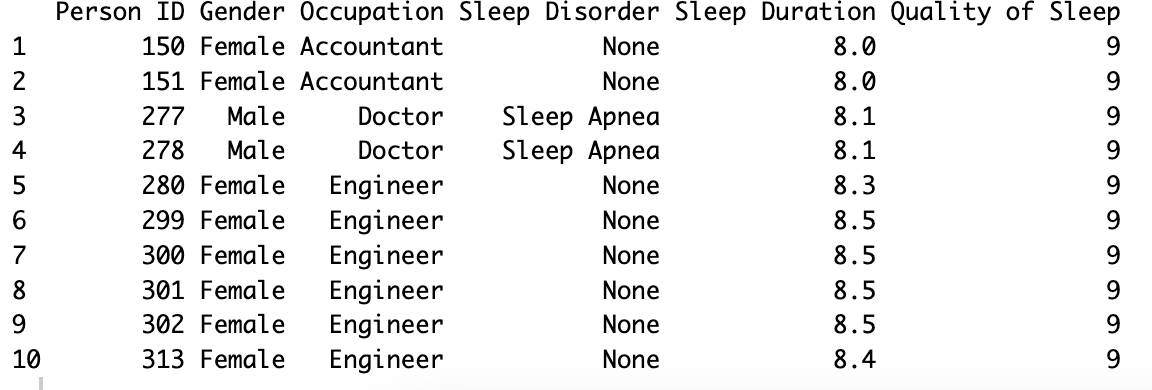 Q5
Queries : 5
How Sleep Disorders affect Sleep Quality
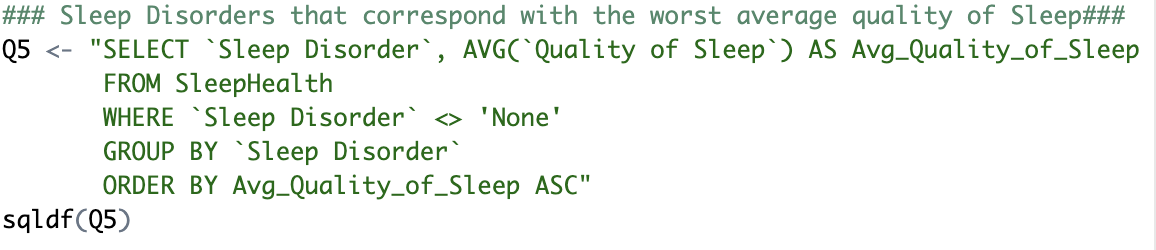 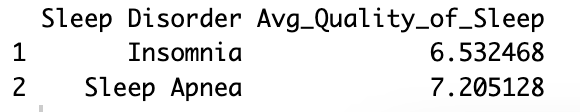 Q6
Queries : 6
How Stress Affects Sleep Quality
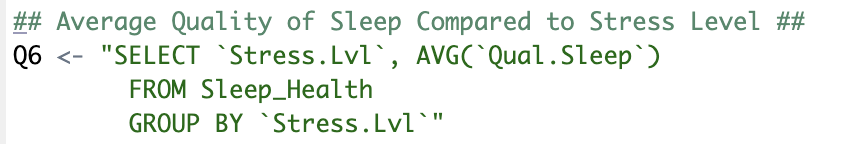 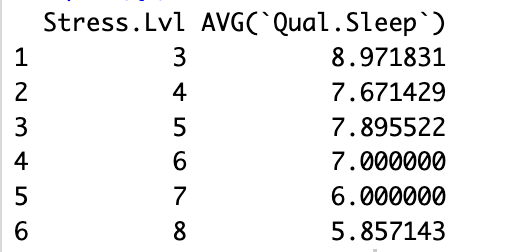 As stress increases within an individual, their sleep quality goes down
Q7
Queries : 7
Average Quality of Sleep by Occupation
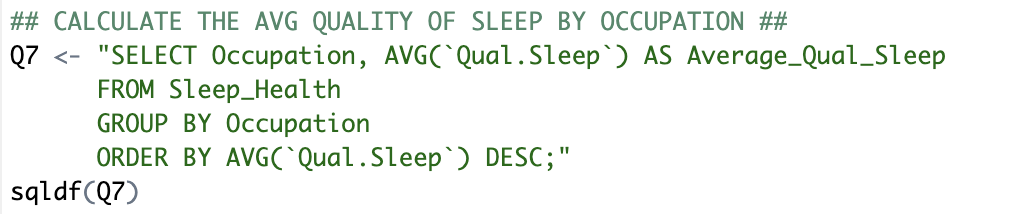 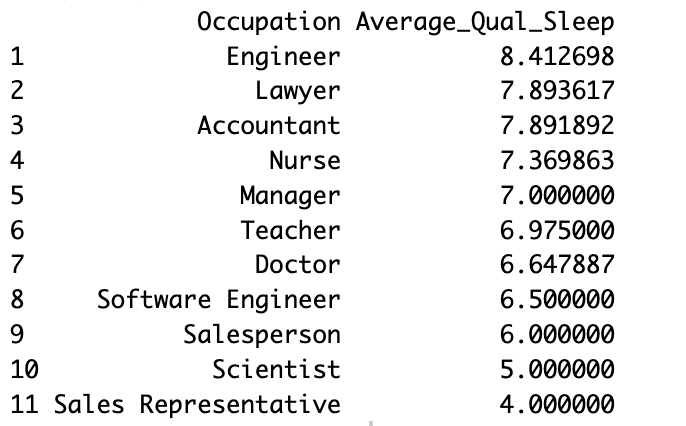 Q8
Queries : 8
Stress Level by Occupation
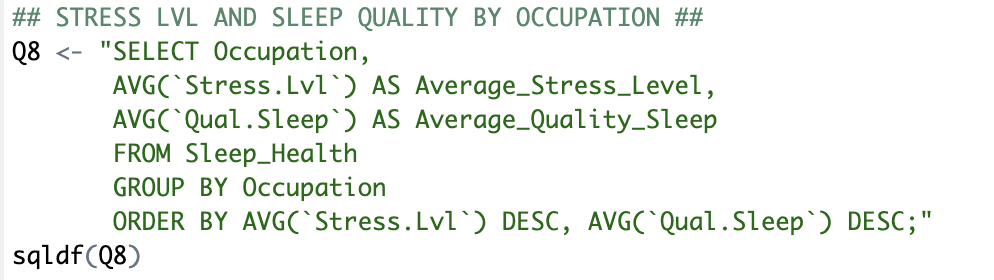 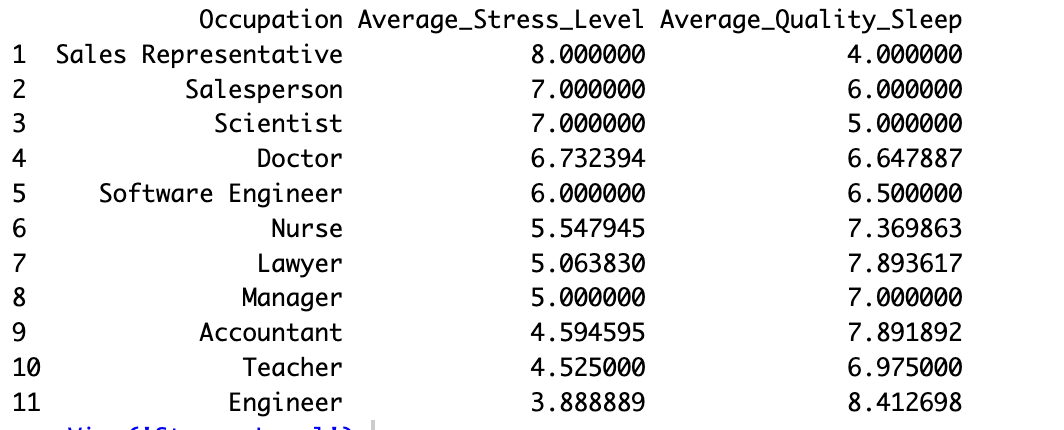 Q9
Queries : 9
Average Physical Activity Level and Steps by Occupation
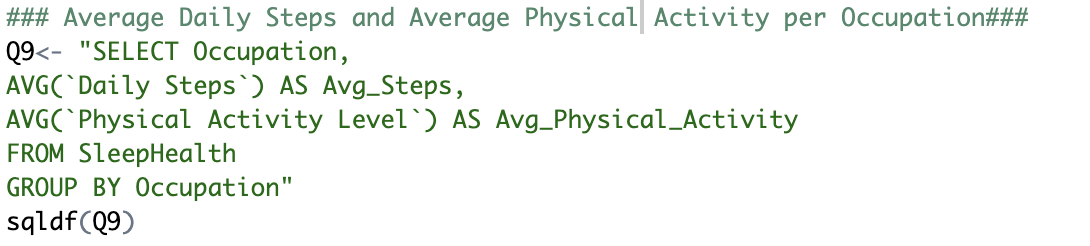 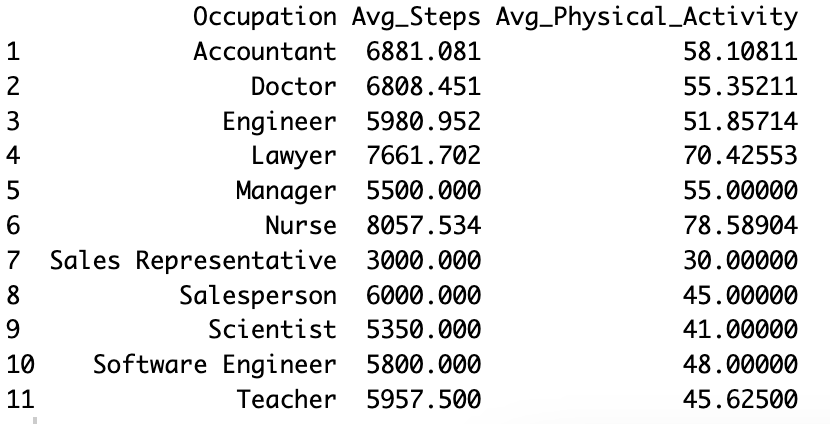 Q10
Queries : 10
Average Stress Level per Daily Steps Thresholds
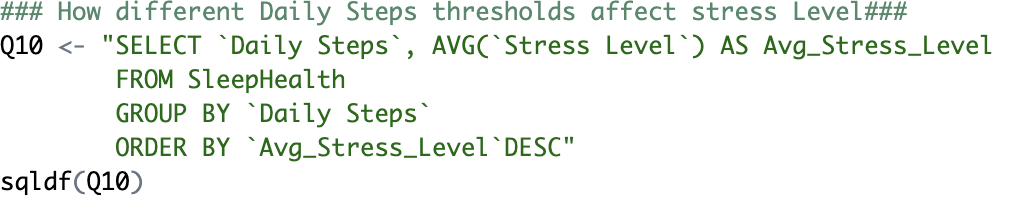 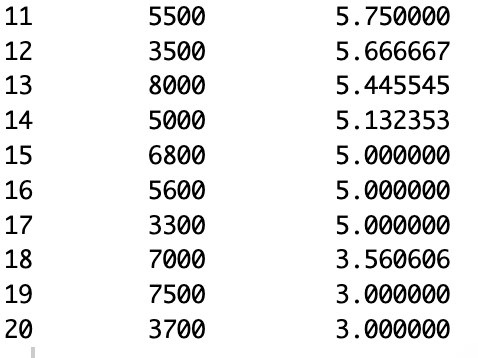 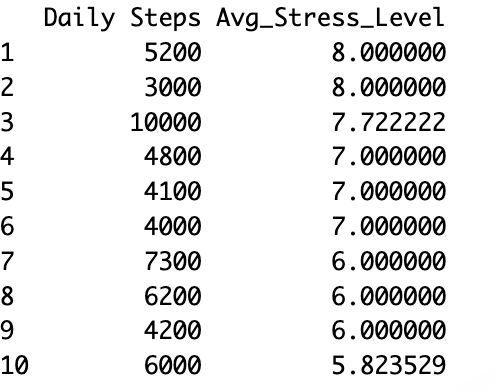 Q11
Queries : 11
Person w/ the Highest Sleep Quality
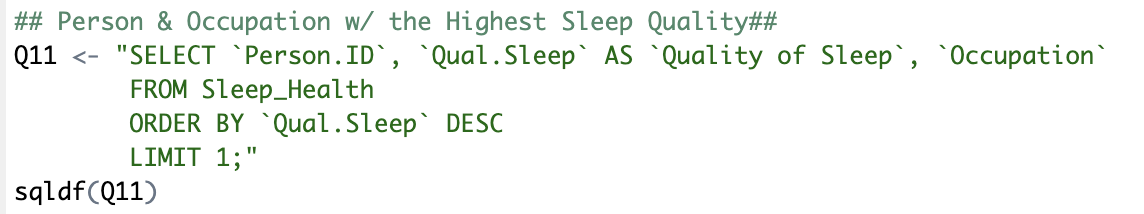 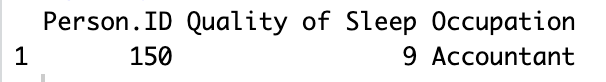 Q12
Queries : 12
Person w/ the Highest Sleep Quality and Physical Activity
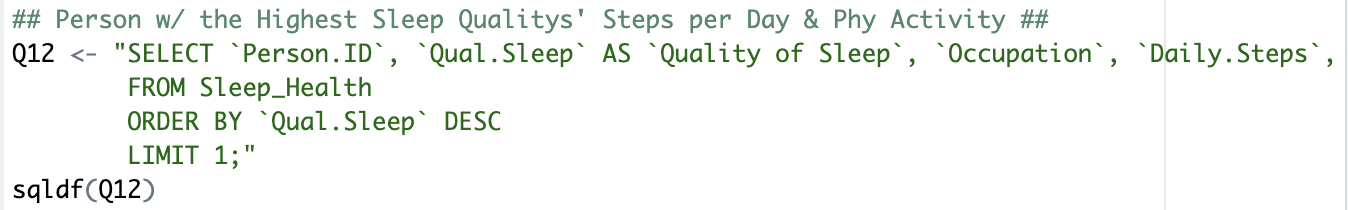 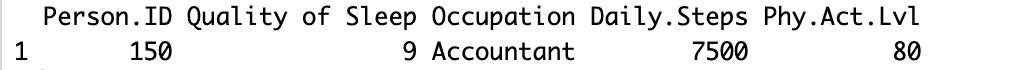 Thank You